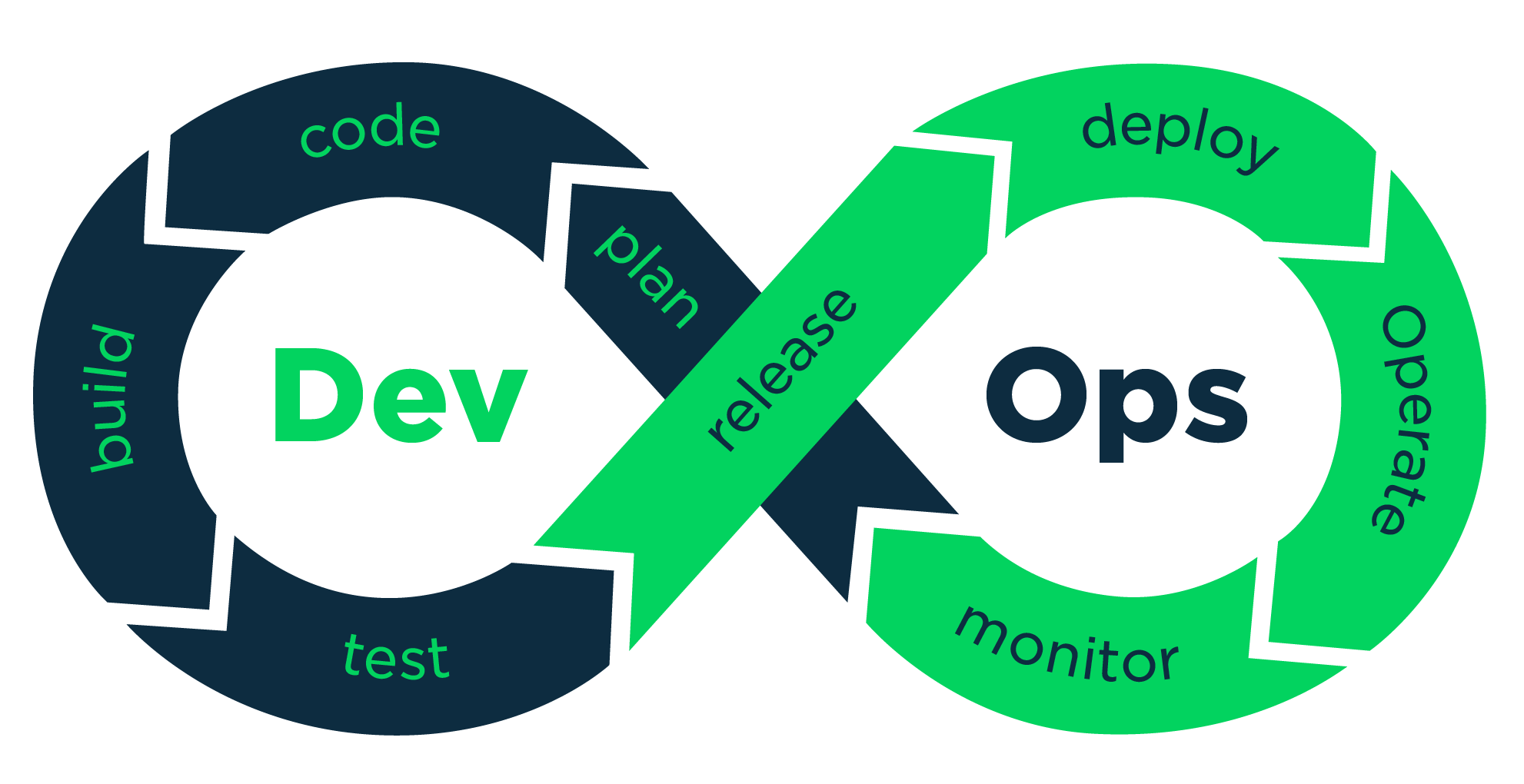 What is DevOps
Do you know the following :
Evolution of Software Development
Use Case 2011 : FaceBook
Face Book Comes Up with Dark Launching
The Dark Launching Techinique
The Dark Launching Techinique
What is DevOps ?
DevOps Tools
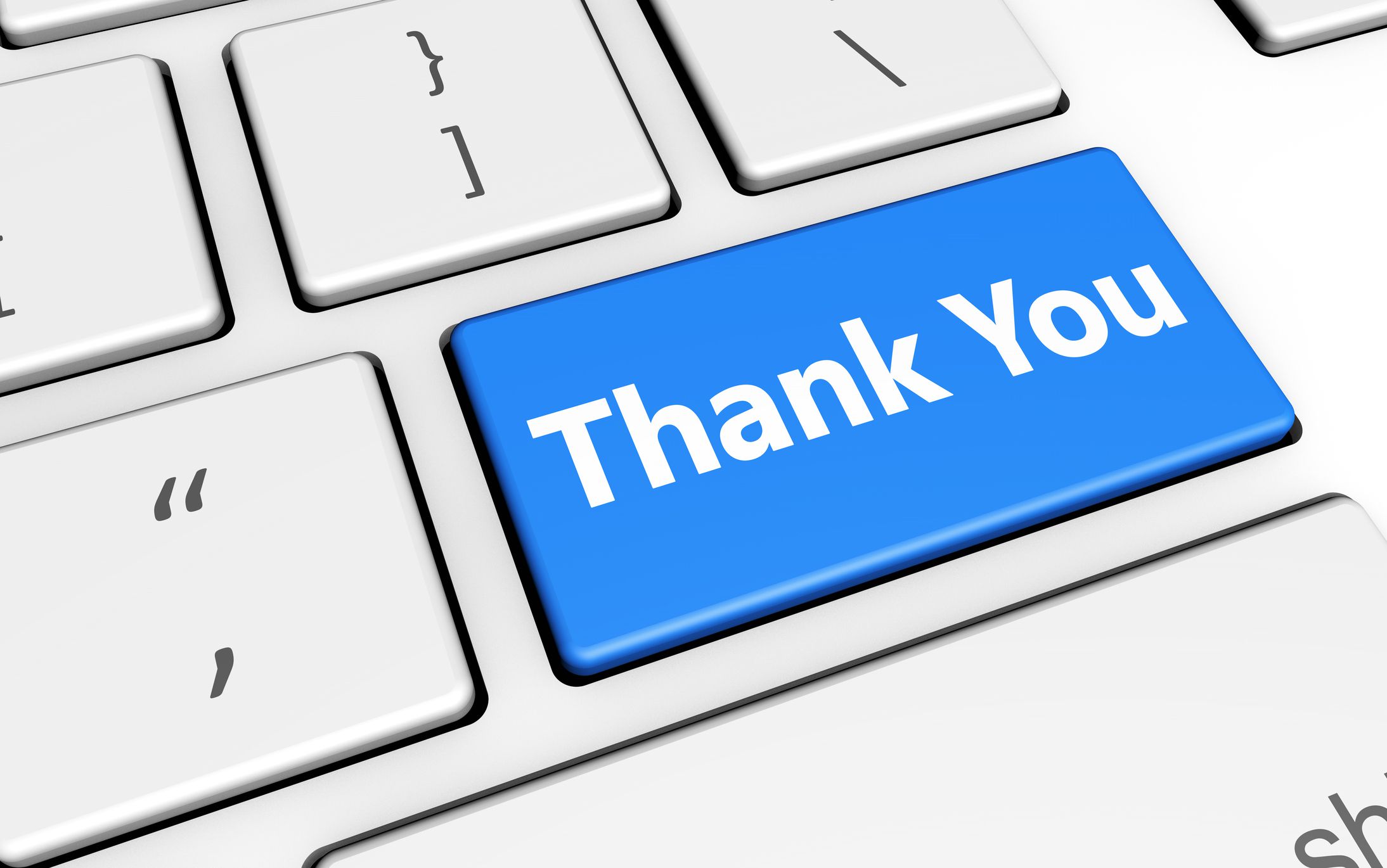